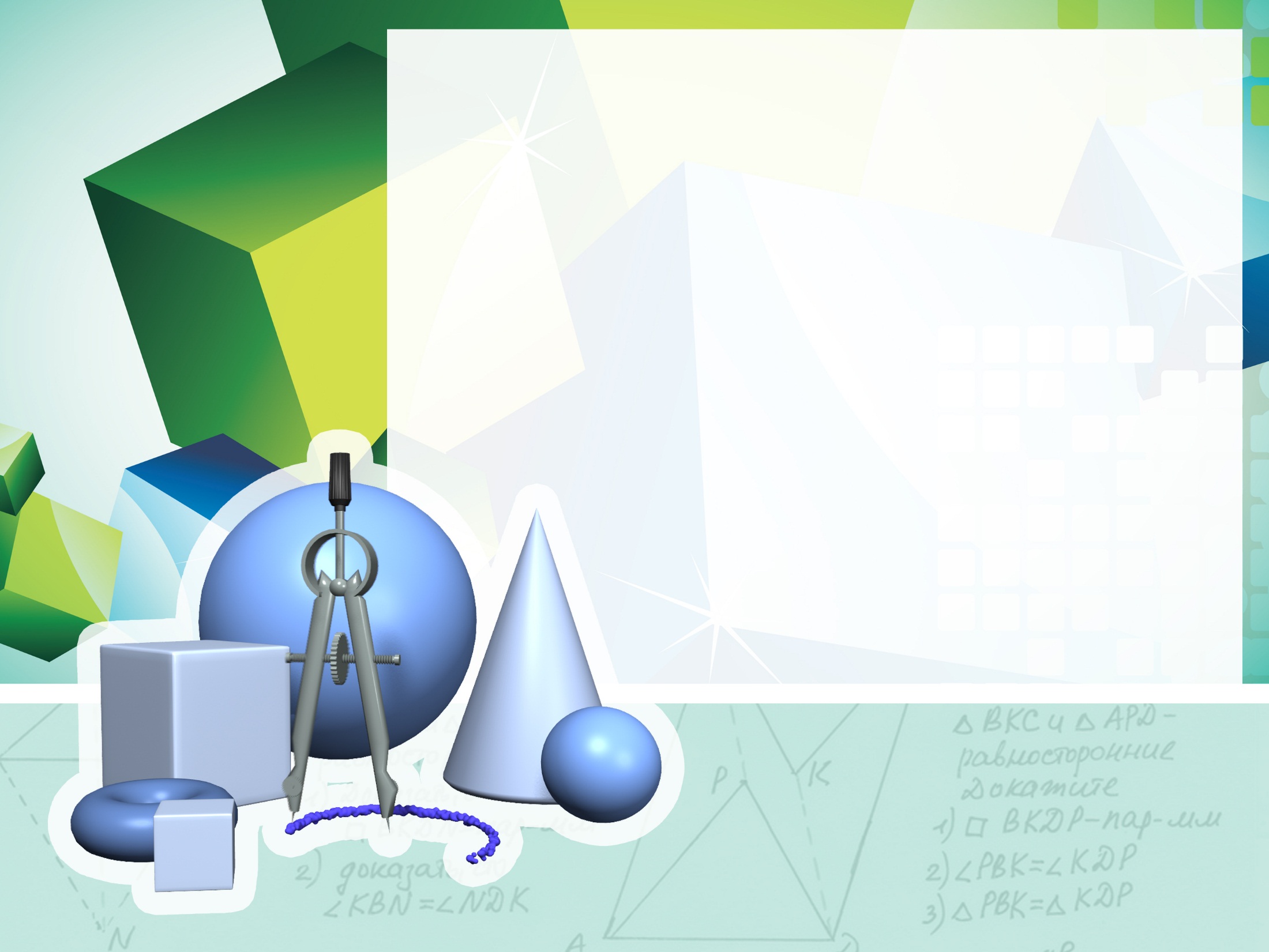 Государственное автономное профессиональное образовательное 
учреждение Свердловской области  «Талицкий лесотехнический
колледж им. Н.И. Кузнецова»
Организация и проведение
 практических занятий
 по математике
Преподаватель математики Осмоловская А.Ю.
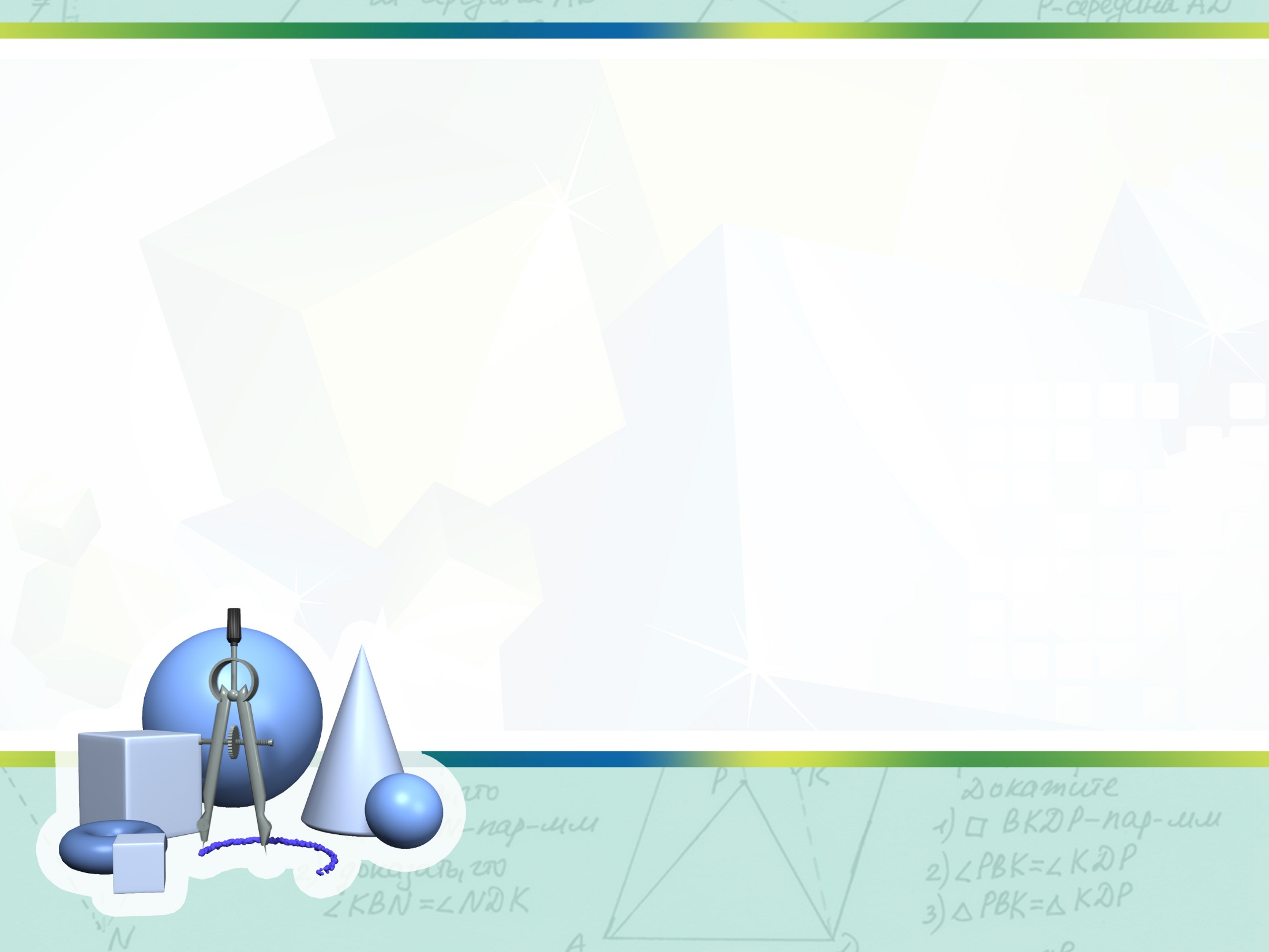 Задачи 
учебной
 дисциплины
 «Математика» 
в ОУ СПО
Демонстрация 
прикладного
характера
математики
(практические 
занятия)
Развитие 
у студентов
интереса  
к математике
(лекционные  и 
практические 
занятия)
Обеспечение 
будущих 
специалистов 
необходимым 
научным 
материалом
(лекционные 
занятия)
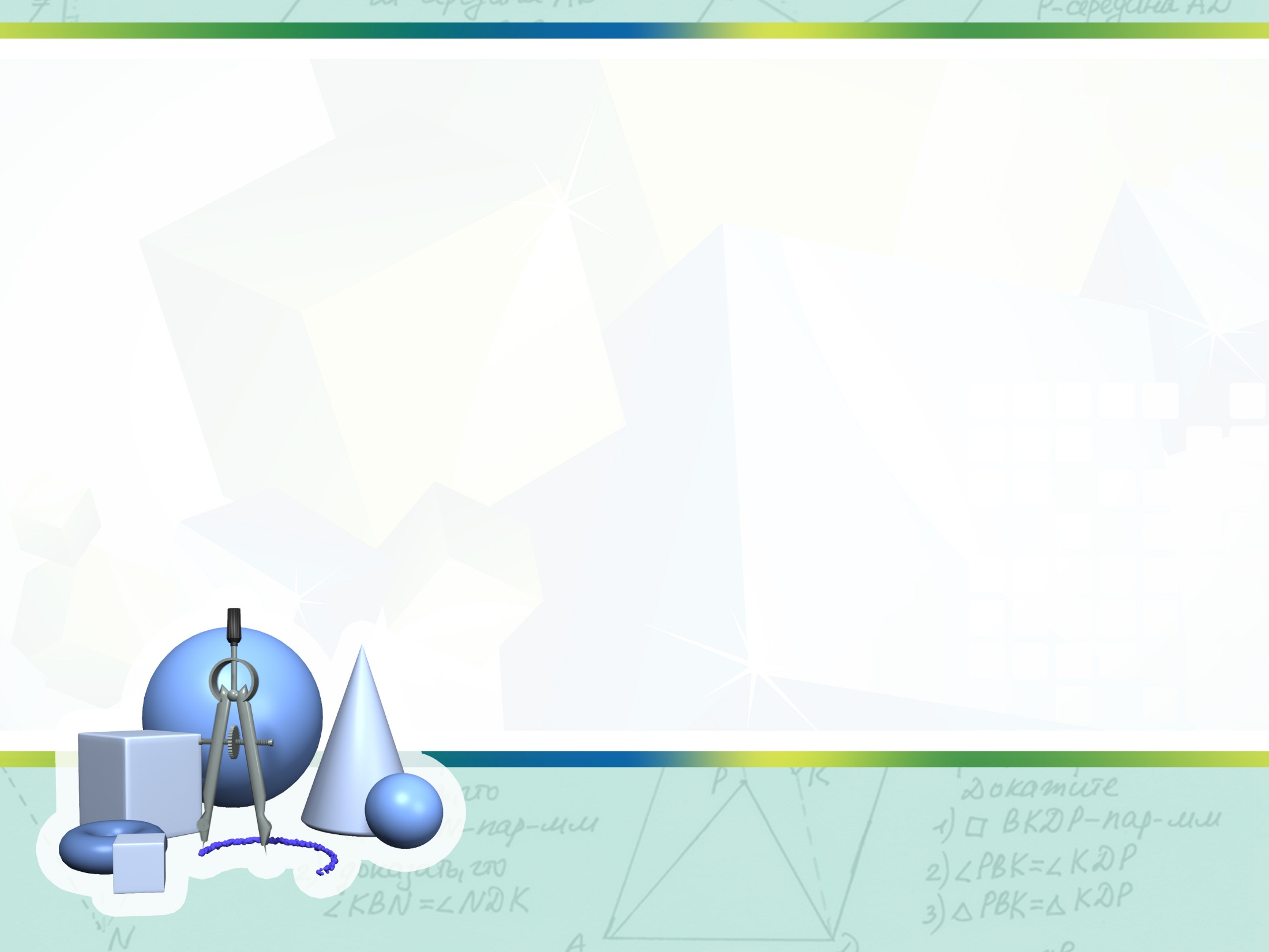 «Вообще понятно то, что может быть иначе выражено»
                                     
А.А. Леонтьев, психолингвист, филолог
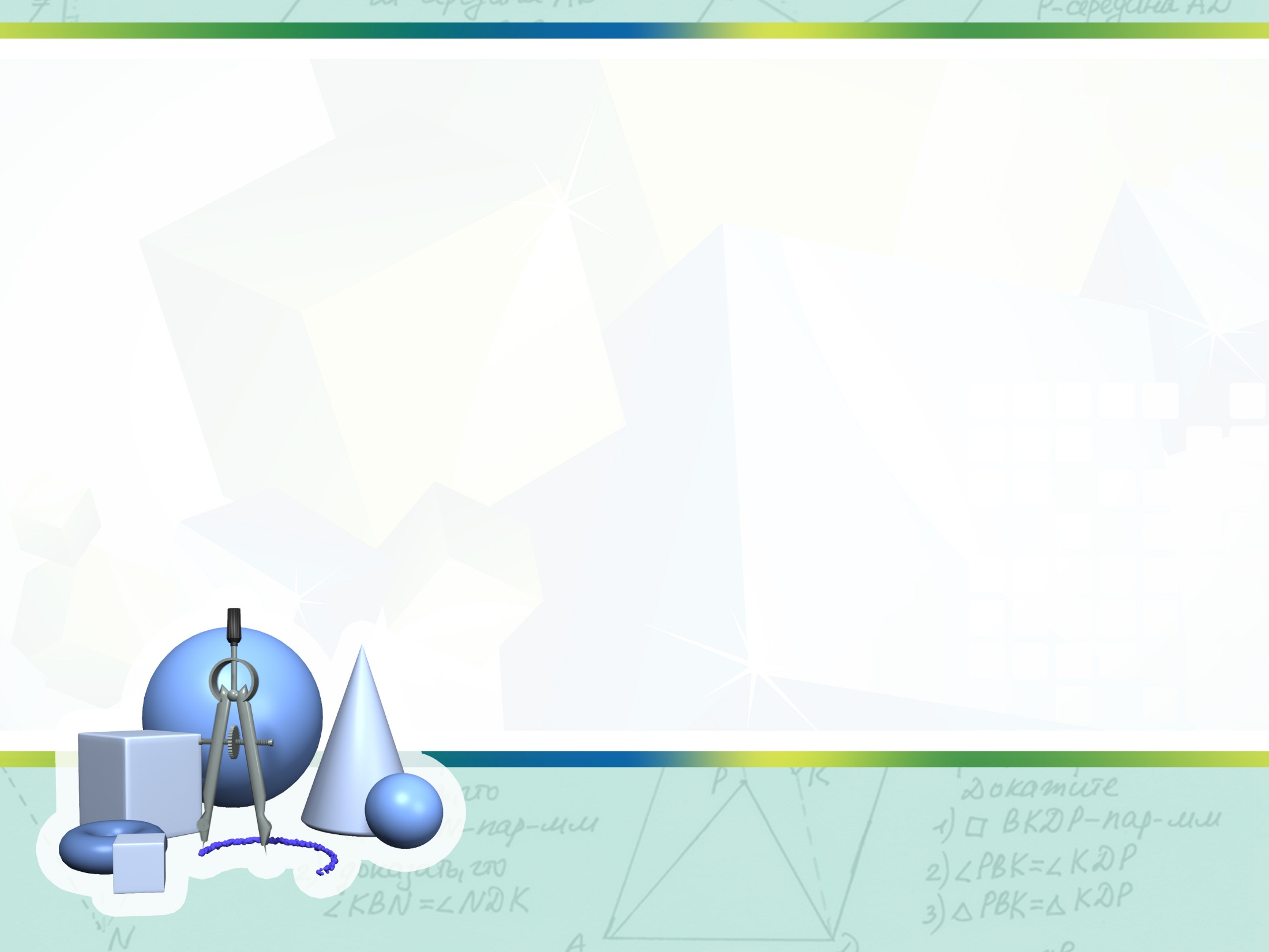 Реализация  прикладного характера
математики:

Показать в  каких сферах деятельности применяется математика; 
Показать использование математических методов в других науках, технике,   
     производстве, быту; 
Научить применять математический аппарат к описанию и исследованию различных объектов, явлений и отношений;
Научить иллюстрировать математические понятия, теории, методы,  
     свойства примерами из реальной действительности, интерпретировать    
     математические задачи в терминах другой науки; 
Показать целесообразность получения качественного математического 
образования.
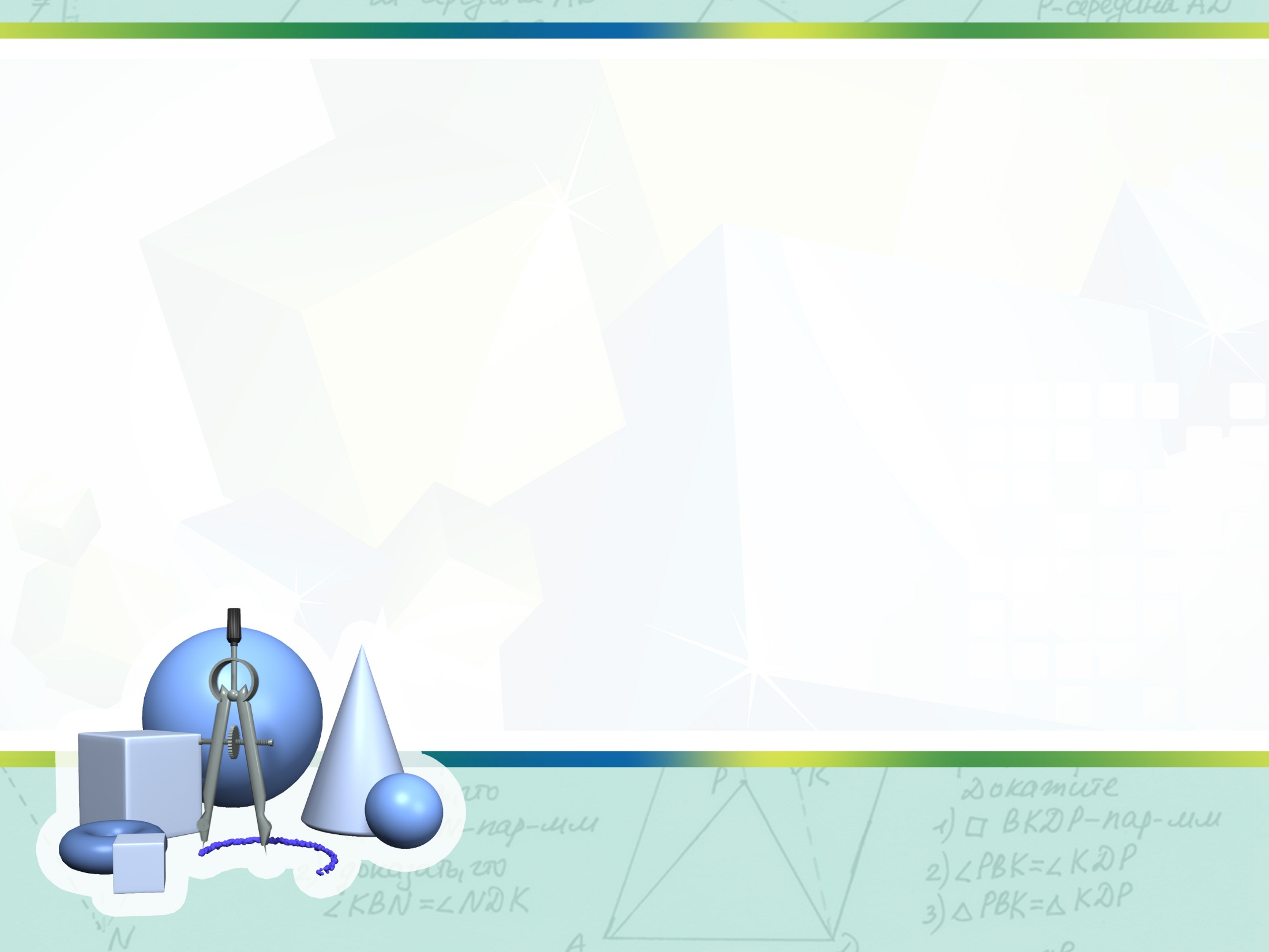 Средства реализации  прикладного характера
математики:

Использование  межпредметных связей;
Выполнение практических заданий и лабораторных работ; 
Подготовка  обучающимися докладов, сообщений о возможностях математики в различных областях профессиональной деятельности; 
Использование  в процессе обучения практико-
   ориентированных задач.
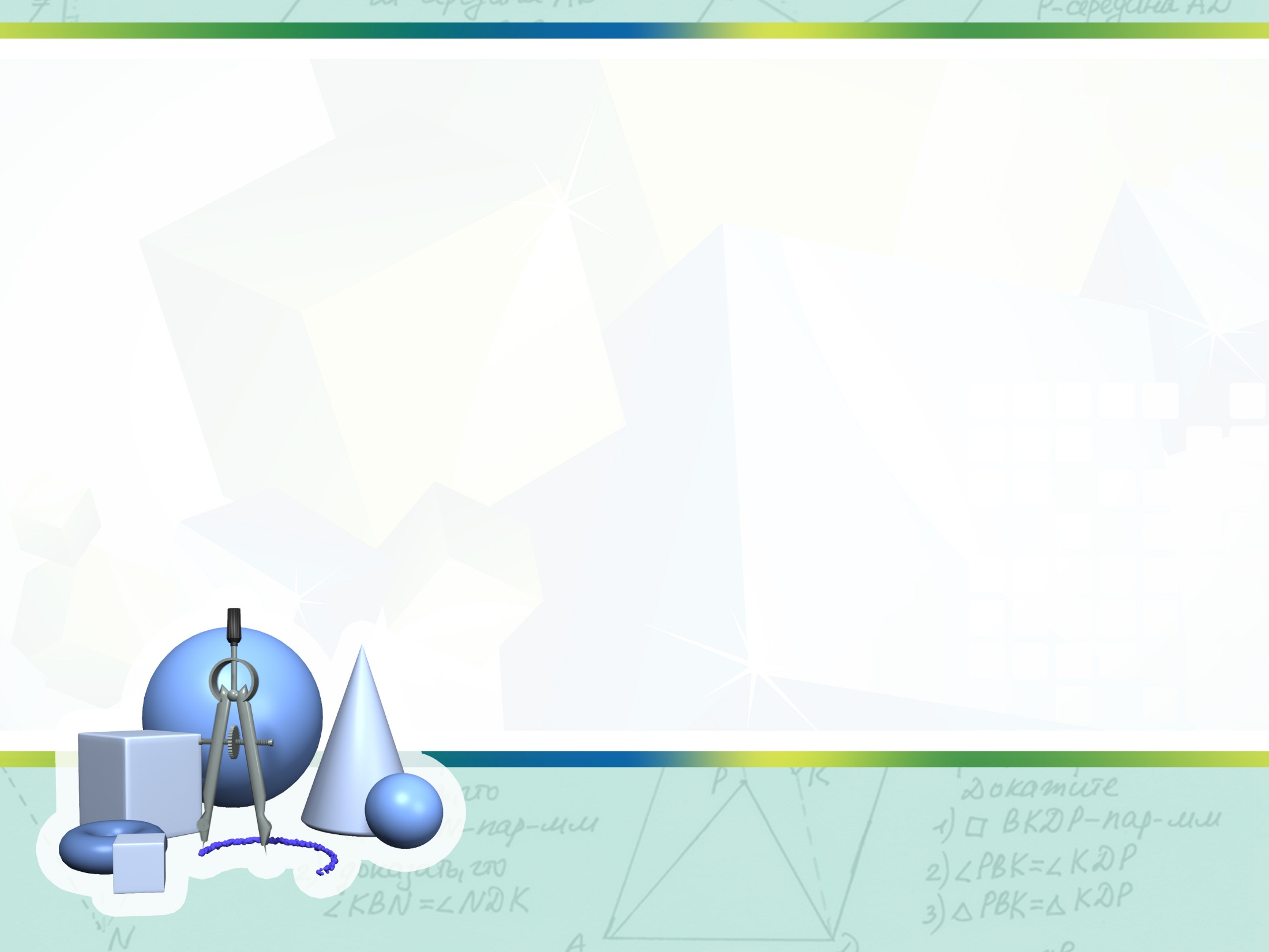 Развитие интереса к математике
Применение  историко-математического материала;

Применение электронных ресурсов 
resh.edu.ru «Российская электронная школа» 

Задания творческого характера

Приемы мнемоники
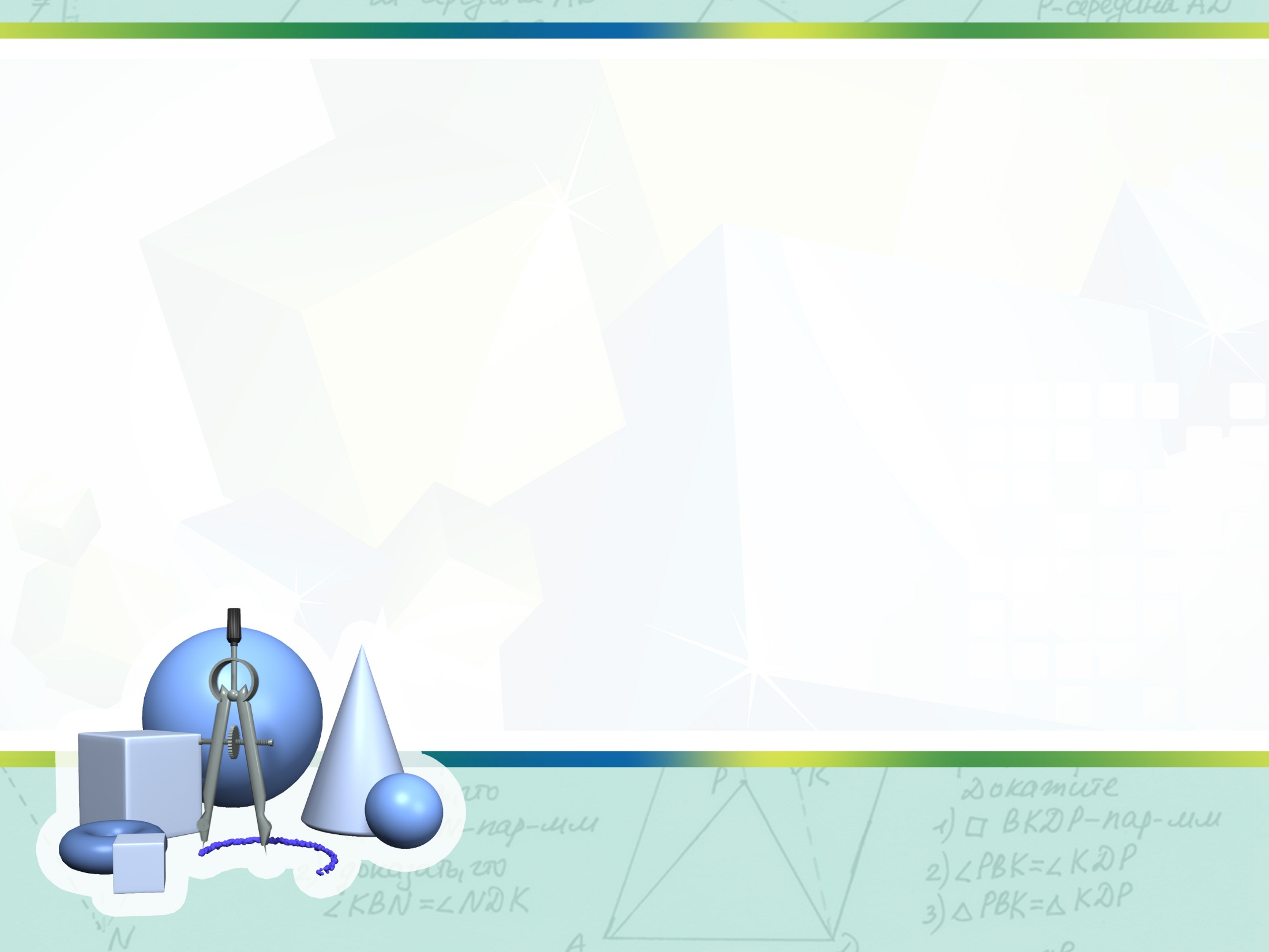 Благодарю 
за внимание!